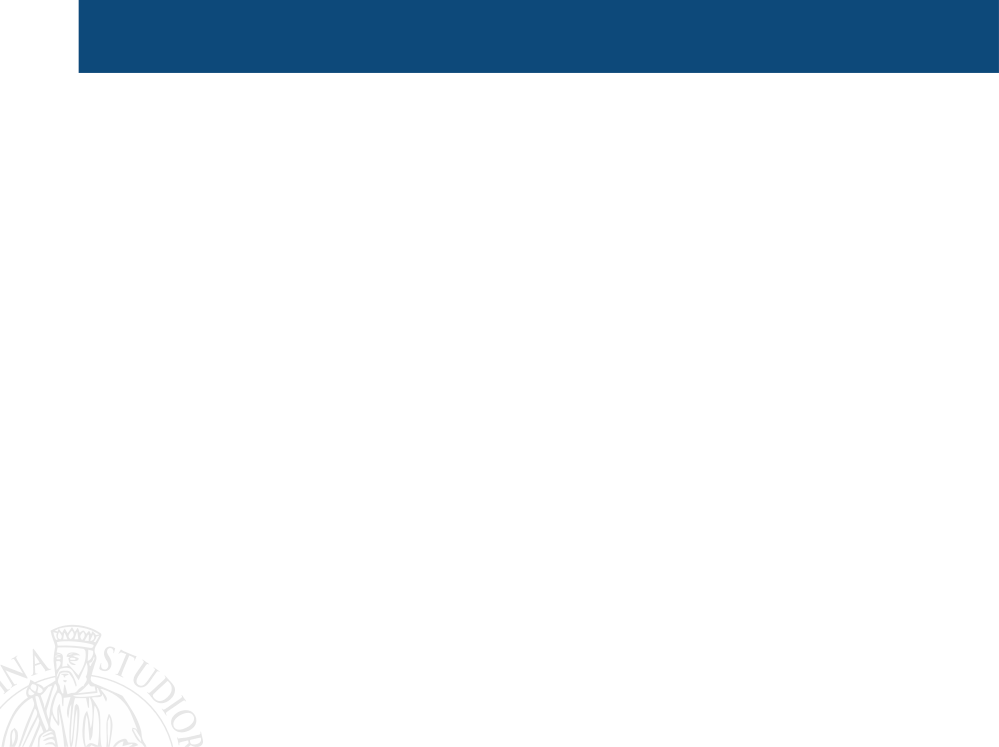 Pedagogia Generale
Fondamenti 4
Vanna Boffo
1
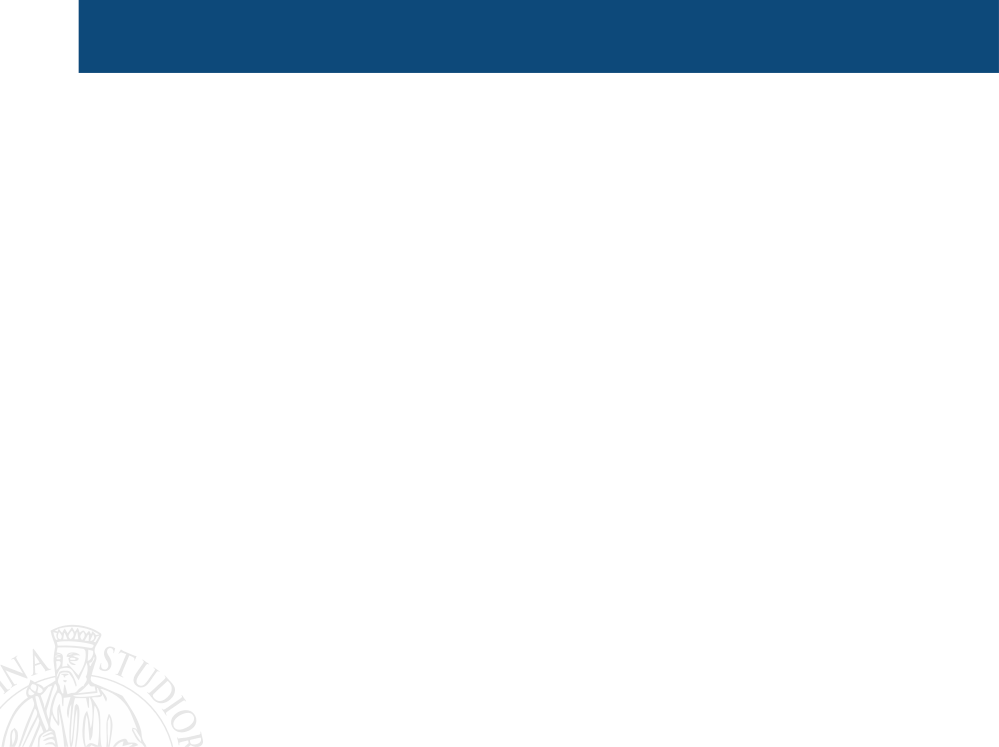 John Dewey e l’innovazione pedagogica
John Dewey (20 ottobre 1859 - 1 giugno 1952) è stato un filosofo statunitense che ha esercitato una profonda influenza sulla cultura, sul costume politico e sui sistemi educativi del proprio paese; pedagogista, scrittore e professore universitario.
2
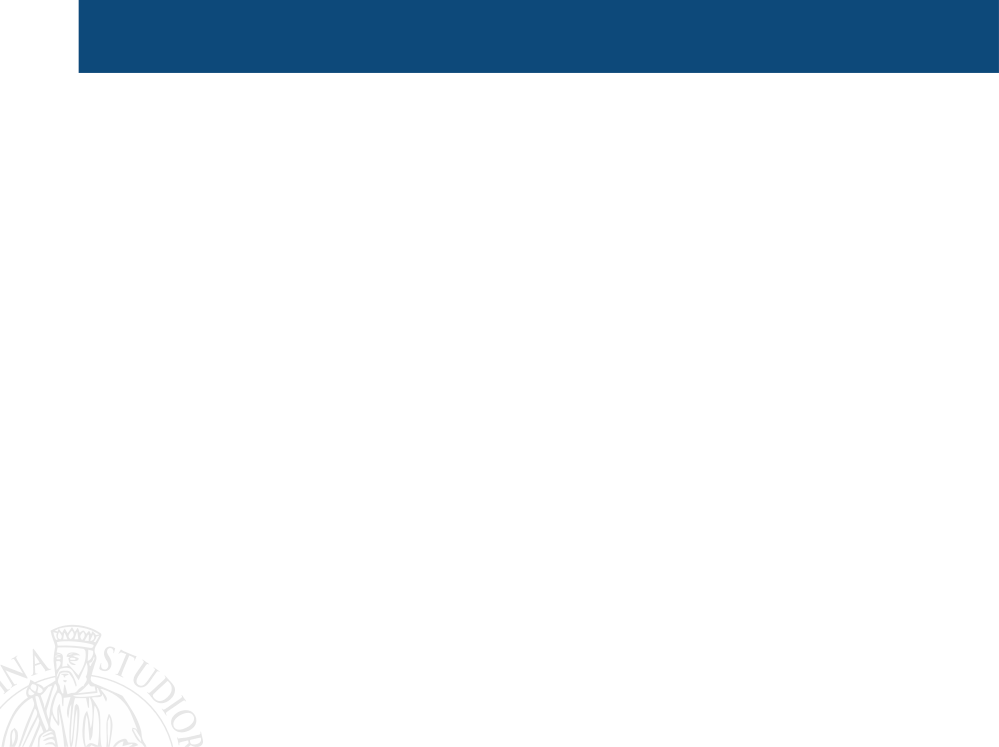 Brevi note su John Dewey
Nacque il 20 ottobre 1859 a Burlington (Vermont), dove ricevette l'educazione tipica dei borghesi del tempo. Studiò filosofia alla John Hopkins University (Baltimora), dove ricevette una formazione di tipo neohegeliano, si laureò con una tesi su Immanuel Kant nel 1884.
Mentre gli Stati Uniti attraversavano una fase di enorme sviluppo economico dopo aver insegnato alla Michigan University a Detroit, divenne docente all'Università di Chicago nel 1894, dove due anni dopo fondò un'annessa scuola-laboratorio elementare. Qui seguì i principi dello strumentalismo e la sua scuola potè annoverarsi fra le Scuole Nuove. 
A causa dei contrasti generati dalle sue posizioni anticonservatrici, nel 1904 fu costretto a trasferirsi alla Columbia University di New York. Qui creò una nuova scuola sperimentale finanziata dai genitori degli alunni. Abbandonò l'insegnamento nel 1930, per dedicarsi allo studio. Morì a New York nel 1952.
3
Brevi note su John Dewey
La formazione di Dewey è stata fortemente influenzata dal pragmatismo americano e dall'evoluzionismo di Darwin: il pragmatismo era una corrente filosofica tipicamente americana secondo la quale la verità si identificava con le esperienze concrete e le operazioni a esse  collegate, per i filosofi di questa corrente il pensiero è un processo attivo che dipende da un comportamento e da una credenza.
4
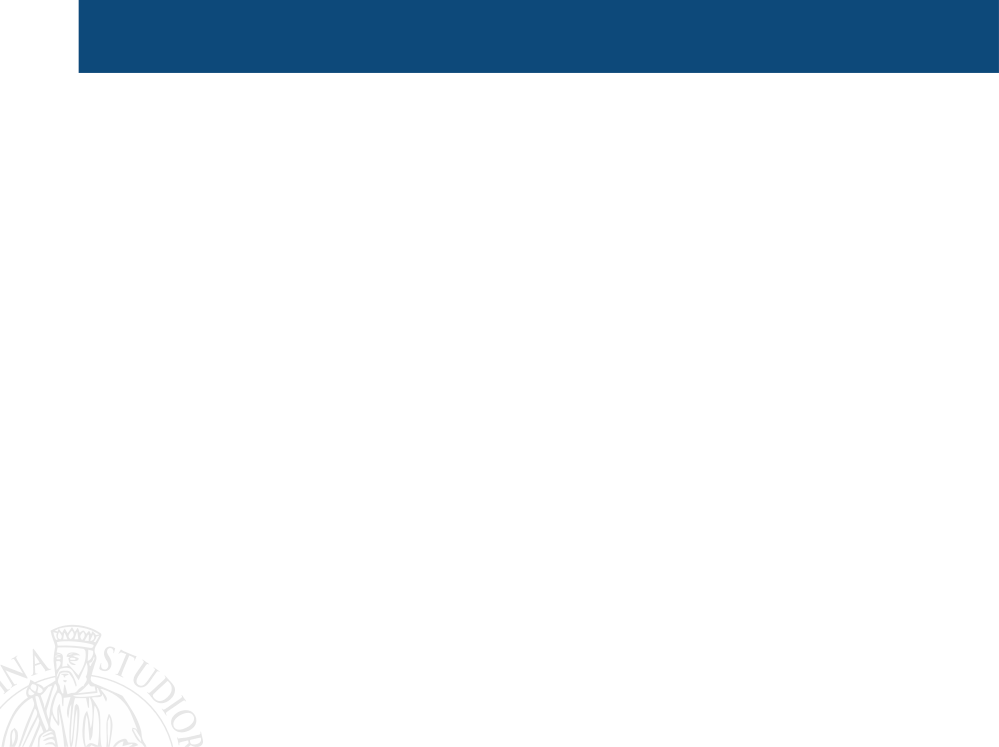 Il concetto di esperienza
Il pensiero filosofico e pedagogico di Dewey si basa su una concezione dell'esperienza come rapporto tra uomo ed ambiente, dove l'uomo non è uno spettatore involontario ma interagisce con ciò che lo circonda. Il pensiero dell'individuo nasce dall'esperienza, quest'ultima intesa come esperienza sociale. L'educazione deve aprire la via a nuove esperienze ed al potenziamento di tutte le opportunità per uno sviluppo ulteriore.

L'individuo è costante con il suo ambiente, reagisce ed agisce su di esso. L'esperienza educativa deve quindi partire dalla quotidianità nella quale il soggetto vive. Successivamente ciò che è stato sperimentato deve progressivamente assumere una forma più piena ed organizzata. L'esperienza è realmente educativa nel momento in cui produce l'espansione e l'arricchimento dell'individuo, conducendolo verso il perfezionamento di sé e dell'ambiente. Un ambiente in cui vengono accettate le pluralità di opinioni di diversi gruppi in contrasto tra loro, favorisce lo sviluppo progressivo delle caratteristiche dell'individuo.
5
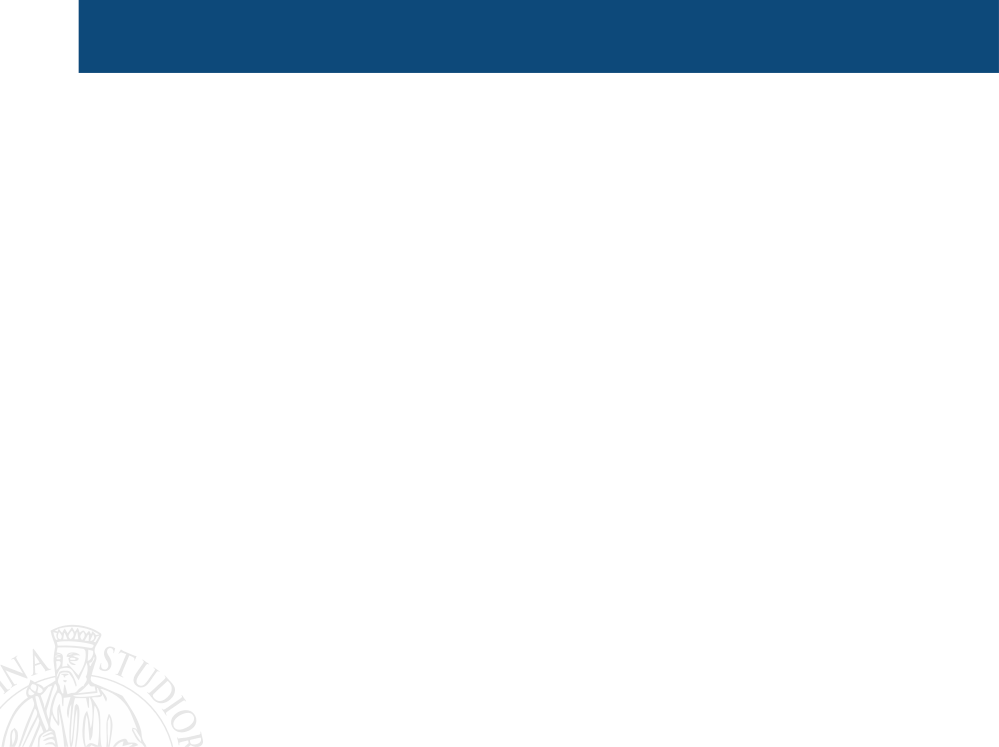 La democrazia
Dewey affronta il concetto di 'democrazia' anzitutto nei suoi aspetti culturali, che sviluppa a partire da una personale rilettura dell'opera di Emerson, che Dewey in un articolo del 1903 considera l'autentico "filosofo della democrazia". Da qui deriva una rilettura radicale dell'idea stessa di democrazia. L'ambiente sociale che Dewey identifica come il mezzo costruttivo per lo sviluppo delle energie individuali è la società democratica. In democrazia è richiesta la collaborazione di tutti per il bene della società, in quanto i sistemi democratici hanno il vantaggio di essere in perenne stato di crisi e necessitano di una continua disponibilità al cambiamento.
6
La Scuola e la Società
Anche il pensiero pedagogico di Dewey risente degli influssi di Emerson. Dewey applica il suo pensiero filosofico, basato sull'esperienza, all'insegnamento scolastico. Le esperienze non vengono imposte dall'insegnante ma nascono dagli impulsi naturali degli alunni ed il compito dell'educatore è quello di assecondare tali impulsi per sviluppare nell'alunno una nuova esperienza.
7
La scuola
La scuola è un'istituzione sociale, che rappresenta la vita attuale. Riprende quelle che sono le attività quotidiane per rendere partecipe il fanciullo alle abitudini della vita familiare ed assicurargli un'adeguata integrazione sociale. L'industrializzazione ha allontanato il giovane dalle esperienze di partecipazione al processo lavorativo, per cui la scuola ha il compito di introdurre il lavoro come fattore formativo, al fine di assicurare un'attiva vita in comune e un apprendimento pratico di cose reali.
8
La Scuola
La scuola è definita come attiva (attivismo pedagogico) in quanto il bambino, che viene a contatto con una delle difficoltà che il mondo gli pone, tenta di agire su di esso e cerca di reagire alle conseguenze che derivano dalle sue azioni. Il bambino mette in atto le sue strategie, elabora congetture per verificare o falsificare le sue ipotesi. 
La scuola di Dewey è chiamata anche progressiva in quanto l'attività che si svolge al suo interno, presuppone uno sviluppo progressivo. La scuola deve rappresentare per il bambino un luogo di vita: quella vita sociale che deve svilupparsi per gradi, partendo dall'esperienza acquisita in famiglia e nell'ambiente sociale in cui egli vive. 
La scuola è attiva e progressista. Si studiano i metodi e non solo i contenuti. Non le nozioni, ma la ricerca.
9
L’età evolutiva
Anche Dewey come la maggior parte dei pedagogisti moderni divide l'età evolutiva in tre fasi:
Dai 4 agli 8 anni prevalgono nel bambino gli istinti e i bisogni in modo spontaneo che si manifestano con il gioco e l'attività ludica. 
Dai 9 ai 12 anni il bambino frequenta la scuola primaria che è basata sul lavoro per permettere al soggetto di acquisire le abitudini culturali della società in cui vive. 
Dai 12 ai 14 anni all'alunno viene data la possibilità di ampliare le sue conoscenze astratte attraverso lo studio in biblioteca e laboratorio all'interno della scuola media.
10
L’attivismo pedagogico e la Pedagogia del Novecento
Caratteri della Pedagogia del Novecento
Affermarsi delle Scienze dell’Educazione e lo sviluppo dell’epistemologia pedagogica
2) Costituirsi di un modello di pedagogia critica
3) Sviluppo della pedagogia sociale
Caratteri della Pedagogia come Pratica
Alfabetizzazione (la scuola e le istituzioni)
2) Cultura di massa (la scuola e i saperi)
3) Educazione per tutta la vita (oltre la scuola)
11
L’attivismo pedagogico
Puerocentrismo (il bambino, i suoi bisogni e le sue capacità)
Insegnante come guida

Importanza della psicologia (il fare che deve precedere il conoscere, che si evolve dal globale al distinto e che matura su un piano operatorio [Piaget])
Intelligenza operativa

Apprendimento che pone al centro l’ambiente e non il sapere codificato e reso sistematico
Legame Interesse-Bisogni
Legame Insegnamenti-Vita
12
Le Scuole nuove
Alla base di innovativi e rivoluzionari esperimenti educativi si pongono, da una parte, le scoperte della psicologia (che aveva sancito la radicale differenza della psiche del bambino da quella dell’adulto) e il movimento di emancipazione di larghe masse popolari nelle società occidentali, che mutava profondamente il ruolo della scuola e il suo profilo educativo non più esclusivamente elitario.

Le scuole nuove avviarono una serie di richieste nel campo dell’istruzione che trasformarono la scuola nel suo aspetto organizzativo e istituzionale, ma anche sul versante degli ideali formativi e degli obiettivi culturali.
13
Le Scuole nuove
Carattere dominante delle Scuole nuove che si diffusero in Europa e negli Stati Uniti d’America è “l’attività del bambino”. 
L’infanzia è un’età pre-intellettuale e pre-morale, dove i processi cognitivi si intrecciano strettamente all’operare e al dinamismo, anche motorio, oltrechè psichico del bambino.
Il bambino è spontaneamente attivo e necessita di essere liberato dai vincoli imposti dalle educazioni scolastiche e familiari, deve manifestare liberamente le proprie inclinazioni primarie. 
La vita della scuola deve essere allontanata dall’ambiente artificiale e costrittivo della città, l’apprendimento deve avvenire a contatto con l’ambiente esterno, alla cui scoperta il bambino è naturalmente interessato.
14
Le Scuole nuove
Attività di manipolazione
Attività non solo intellettuali
Attività che uniscono azione e conoscenza
Attività intellettuale e attività pratica
Scuola attiva (dal nome dato da Pierre Bovet)

Scuole nuove come voce di protesta contro la società tecnologica e industriale, ispirate ad ideali di cittadinanza attiva e di partecipazione sociale e politica, sostengono una visione dell’uomo connessa all’autonomia di coscienza e alla libertà personale
15
Le Scuole nuove
Inghilterra: Cecil Reddie (1858-1932) che a Abbotsholme nel 1889 aprì una scuola per ragazzi dagli 11 ai 18 anni. 
Svolgimento armonico di tutte le Facoltà umane per essere in grado di assolvere a tutti gli scopi della vita.

Francia: Edmond Demolins (1852-1907) che in Normandia nel 1899 fondò la sua Ecole des Roches
La scuola è posta in un parco selvaggio dove i fanciulli si muovono in libertà e abitano in case confortevoli.
Si valorizzano le attività pratiche e ha un carattere elitario.
16
Le scuole nuove
Germania: Hermann Lietz (1868-1910) e le sue Case in campagna;
Gustav Wyneken 81875-1964) e Georg Kerschensteiner (1854-1932). Introduzione del lavoro nell’educazione del bambino. Lavoro non fine a se stesso ma “deve badare al fatto che le rappresentazioni dei fini dell’azione producano una reazione di natura obiettiva, una reazione rivolta a un valore obiettivamente pregevole o eterno, a un valore di verità, di moralità, di bellezza, di liberazione, in breve a un valore di ordine e di coerenza spirituale per amore dell’ordine e della coerenza spirituali in se stessi”
Il lavoro è educativo quando risulta pienamente consapevole delle finalità proprie. La scuola e il senso del lavoro e del rispetto per gli altri.
17
Le scuole nuove
In Italia:
La Scuola serena di Giuseppe Lombardo Radice

Maria Boschetti Alberti (1884-1951) che operò a Muzzano e ad Agno nel Canton Ticino
Rosa Agazzi (1866-1951)  che operò a Monpiano, Brescia, con la sorella Carolina (1870-1947)
Giuseppina Pizzigoni (1870-1947) che fu la creatrice della “Rinnovata” nel quartiere della Ghisolfa a Milano dal 1911.

Robert Baden Powell (1857-1941) nel 1908 invento i “Boy-Scouts”.
18
L’attivismo pedagogico
Temi della Pedagogia dell’attivismo
Puerocentrismo, ruolo attivo del bambino nel processo educativo;
2) Valorizzazione del fare nell’ambito dell’educazione infantile;
3) Al centro le attività manuali, il gioco e il lavoro;
4) La Motivazione: ogni apprendimento reale deve essere collegato ad un interesse da parte del fanciullo e quindi deve essere mosso da una sollecitazione dei suoi bisogni emotivi, pratici e cognitivi;
5) La centralità dello studio di ambiente: dalla realtà che lo circonda il bambino trae gli stimoli per apprendere;
6) L’antiautoritarismo;
7) L’anti-intellettualismo
19
L’attivismo pedagogico
I grandi maestri teorici dell’attivismo vanno riconosciuti in

Dewey
Decroly
Claparède
Ferrière
Maria Montessori
20
Scuola e SocietàJohn Dewey
pubblicato nel 1899, si suddivide in 8 capitoli e una appendice

I temi:
La scuola e il progresso sociale
La scuola e la vita del fanciullo
Sperperi nell’educazione
Psicologia dell’istruzione elementare
I principi educativi di Froebel
La psicologia delle occupazioni
Lo sviluppo dell’attenzione
Lo scopo della storia nell’istruzione elementare
21
Scuola e SocietàJohn Dewey
Alcuni fili conduttori:

L’educazione e la matrice sociale
L’educazione e l’ambiente culturale (lo sviluppo industriale)
Il lavoro manuale e gli apprendimenti

Imparare facendo: attenzione, osservazione, memoria, linguaggio

La trasformazione sociale ed economica come trasformazione educativa
22
Scuola e SocietàJohn Dewey
Alcuni fili conduttori:
Il rapporto fra lavoro e scuola: il lavoro come metodo per la vita, non come insegnamenti disciplinari.

A scuola: ambiente sociale senza condizioni di socialità.
Ambiente artificiale e ambiente naturale

La vita in comune e lo spirito di cooperazione sociale
La geografia e le discipline che da esse ne derivano.
Il lavoro come punto di partenza per l’apprendimento della storia, della biologia, della matematica, dell’arte.
23
Scuola e SocietàJohn Dewey
Capitolo II

La relazione della scuola con la vita e lo sviluppo dei ragazzi nella scuola.

La scuola e l’ascolto: importanza dell’ascoltare secondo il senso deweyano. L’ascolto è alla base della didattica e dell’educazione

L’apprendimento informale familiare attraverso la conversazione, La generalizzazione della vita scolastica.
Imparare e vivere, ma prima si vive e poi si impara
24
Scuola e SocietàJohn Dewey
Capitolo II

Istinto sociale: il linguaggio
Istinto del fare: il gioco
Istinto dell’investigazione: l’esperimento
Istinto Artistico: L’arte

L’interesse per la conversazione e la comunicazione; 
L’interesse per l’indagine o la scoperta;
L’interesse per la fabbricazione o la costruzione;
L’interesse per la produzione artistica
25
Scuola e SocietàJohn Dewey
Capitolo III
Sperperi nell’Educazione

La prima lezione ha trattato della scuola nei suoi aspetti sociali, e delle necessarie trasformazioni che vi si devono fare per renderla efficace nelle condizini presenti della società.
La seconda ha studiato la scuola in relazione con lo svolgimento dei ragazzi singolarmente
La terza si occuperà  ora della scuola come istituzione in rapporto tanto con la società quanto con i suoi membri
26
Scuola e SocietàJohn Dewey
Capitolo III
Sperperi nell’Educazione

Ci si occuperà di educazione e dello spreco di vite umane che una cattiva organizzazione comporta: organizzare comporta promuovere economia ed efficienza.

L’organizzazione che si considera è quella della scuola stessa come comunità di individui oltrechè “sistema scolastico”, edificio scolastico, provveditore agli studi, Ufficio scolastico Regionale, carriera dei maestri, etc.

Organizzare significa fare in modo che si operi con facilità, flessibilità e pienezza
27
Scuola e SocietàJohn Dewey
Il ragazzo deve recare a scuola tutte le esperienze che ha fatto fuori di essa, ma al contempo deve lasciare al scuola, al termine del percorso di studi, recando con sé qualcosa da adoperare immediatamente nella vita quotidiana. 

Tutte le parti del sistema scolastico dovrebbero essere collegate. 
La parte inferiore del sistema dovrebbe essere collegata a quella superiore.
Se nell’Università il ruolo dell’Indagine e della scoperta scientifica è prioritario, ciò dovrebbe avvenire anche nei gradi inferiori della scuola, affinché l’alunno sappia discernere la verità dalla banalità.

Dunque, è necessario un collegamento denso e forte fra la parte più progredita del sistema educativo e quella più di base (pp. 51-55)
28
Scuola e SocietàJohn Dewey
29
Scuola e SocietàJohn Dewey
30
La scuola di DeweyCollegate la scuola alla vita e tutti gli studi saranno collegati fra di loro
La scuola e il rapporto con l’Università
La scuola come laboratorio
La scuola e lo sviluppo del pensiero educativo
La scuola come laboratorio di psicologia applicata
Una scuola così è una scuola che deve considerare i principi dell’educazione infantile alla luce dei principi dell’attività intellettuale e dei processi di sviluppo resi noti dalla psicologia odierna
L’importanza delle emozioni
Lo spirito in sviluppo: la ripartizione cronologica dell’apprendimento
I Principi di Froebel applicati alla scuola di Dewey
1) Il principale compito della scuola è educare i ragazzi a una vita di cooperazione e di reciproco aiuto, a promuovere in loro consapevolezza dell’interdipendenza e ad aiutarli praticamente a  compiere quegli adattamenti che tradurranno tale spirito in atti espliciti.

2) La radice principale di ogni attività educativa è riposta  nelle attività istintive e impulsive del fanciullo; dunque il gioco, ma anche ogni altra attività istintiva possono essere considerate educative

3) Le attività e le tendenze individuali devono mantenere la vita di cooperazione e riprodurre le attività vitali dell’uomo nella cooperazione sociale
La psicologia delle occupazioni
Il metodo

Il lavoro e la pratica: intendo per occupazione un modo di attività da parte del fanciullo che riproduce qualche forma di lavoro attuata nella vita sociale o che si svolge parallela a questa. Lavoro in officina, lavoro con legname e arnesi

Il lavoro mantiene un equilibrio  fra la fase intellettuale e quella pratica dell’esperienza. Lo mantiene anche in senso etico. 

L’occupazione è distinta dalla attività che educa ad un mestiere. Ne differisce perché ha il proprio fine in se stessa
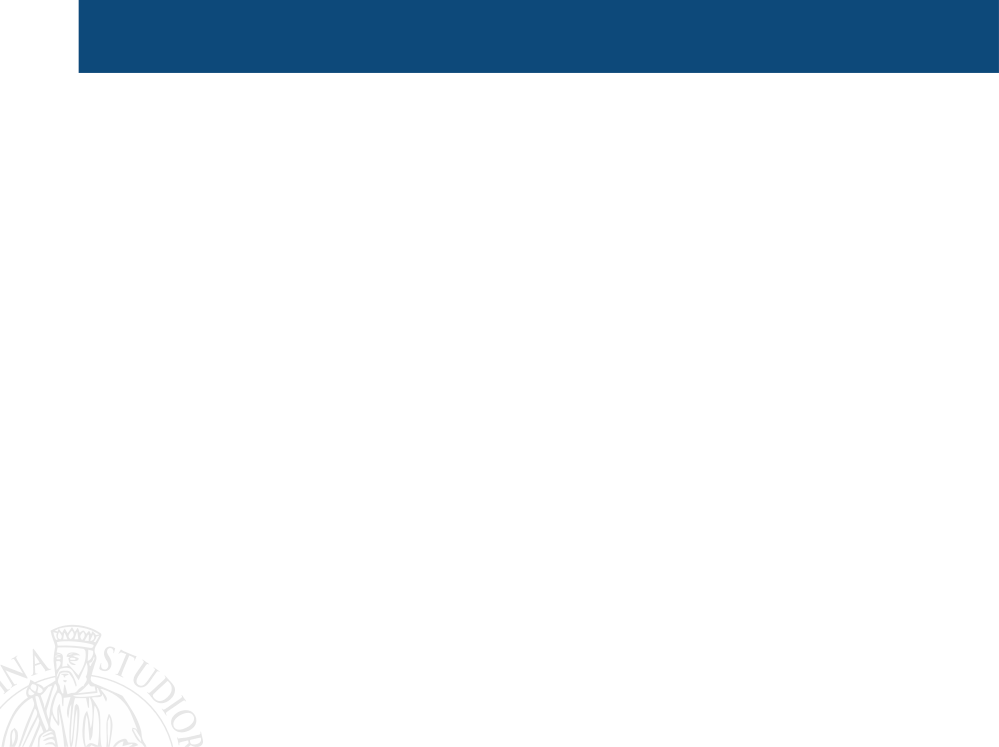 «In sette anni di scuola popolare […] ho badato solo a non dire stupidaggini, a non lasciarle dire e a non perdere tempo. Poi ho badato a edificare me stesso, a essere io come avrei voluto che
diventassero loro. Spesso gli amici mi chiedono come faccio a fare scuola e come faccio a averla piena. Insistono perché io scriva per loro un metodo, che io precisi i programmi, le materie, la tecnica didattica. Sbagliano la domanda, non
dovrebbero preoccuparsi di cosa bisogna fare per fare scuola, ma solo di come bisogna essere per fare scuola» Milani L., Esperienze pastorali, Firenze, LEF, 1958, pp. 238-240
35